Uzi Vishkin
Thinking in Parallel
Overview
Introduction
Objective
Model of Parallel Computation
Work Depth Model ( ~ PRAM)
Informal Work Depth Model
PRAM Model
Technique: Balanced Binary Trees; Problem: Prefix-Sums
Application – The compaction problem
Putting Things Together
Technique: Informal Work-Depth (IWD)
Technique: Accelerating Cascades
Problem: Selection
Objective
Single task completion time* & task through put
Using compiler methods to achieve parallelism is insufficient
A solution: conceptualize the parallelism in the algorithm first
Goal: seek & develop proper levels of abstractions for designing parallel algorithms
Models of parallel computation
Work-Depth(WD) : present algorithmic methods and paradigms including their complexity analysis and in their rigorous manner
PRAM ~ WD 
Informal Work Depth (IWD): outline ideas and high level descriptions of algorithms
Why WD model ?
Unique knowledge-base
Simplicity
Reusability
To get started
Performance prediction
Formal emulation
IWD vs. WD
IWD better than WD in training the mind to “think in parallel”.
Direct hardware implementation of some routines
The ongoing evolution of programming languages.
PRAM model
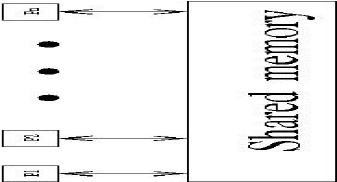 n synchronous processors all having unit time access to a shared memory. 
Each processor has also a local memory.
At each time unit, a processor can:

write into the shared memory (i.e., copy one of its local memory registers into  a shared memory cell), 
read into shared memory (i.e., copy a shared memory cell into one of its local memory registers ), or 
do some computation with respect to its local memory.
pardo Programming construct
for Pi , 1 ≤i ≤n pardo
A(i) := B(i)
This means
The following n operations are performed concurrently: processorP1 assigns B(1) into A(1), processor P2 assigns B(2) into A(2), ….
Modeling read & write conflicts to the same shared memory location
exclusive-read exclusive-write (EREW) PRAM: no simultaneous access by more than one processor to the same memory location for read or write purposes

concurrent-read exclusive-write (CREW) PRAM: concurrent access for reads but not for writes

concurrent-read concurrent-write (CRCW allows concurrent access for both reads and writes. We shall assume that in a concurrent-write model, an arbitrary processor among the processors attempting to write into a common memory location, succeeds. This is called the Arbitrary CRCW rule. There are two alternative CRCW rules: 
Priority CRCW: the smallest numbered, among the processors attempting to write into a common memory location, actually succeeds. 
Common CRCW: allows concurrent writes only when all the processors attempting to write into a common memory location are trying to write the same value.
Summation Problem
Input: An array A = A(1) . . .A(n) of n numbers
The problem is to compute A(1) + . . . + A(n)
Algorithm:
works in rounds
In each round, add, in parallel, pairs of elements as follows:
 add each odd-numbered element and its successive even-numbered element.
Summation Problem
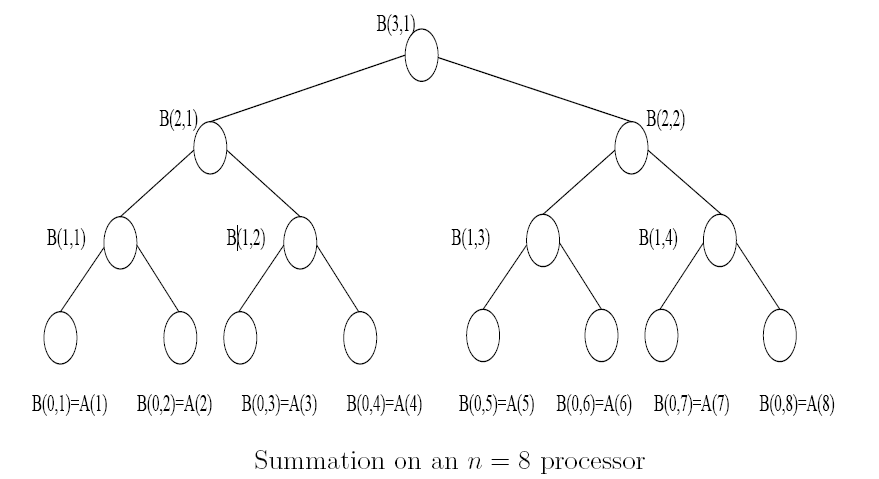 Summation Algorithm in PRAM
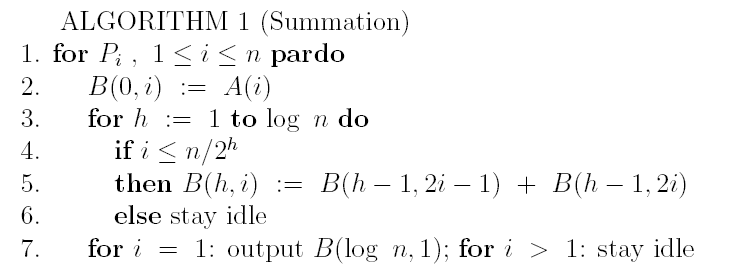 # of processors p = n
a time unit consists of a sequence of exactly p instructions to be performed concurrently.
PRAM presentation
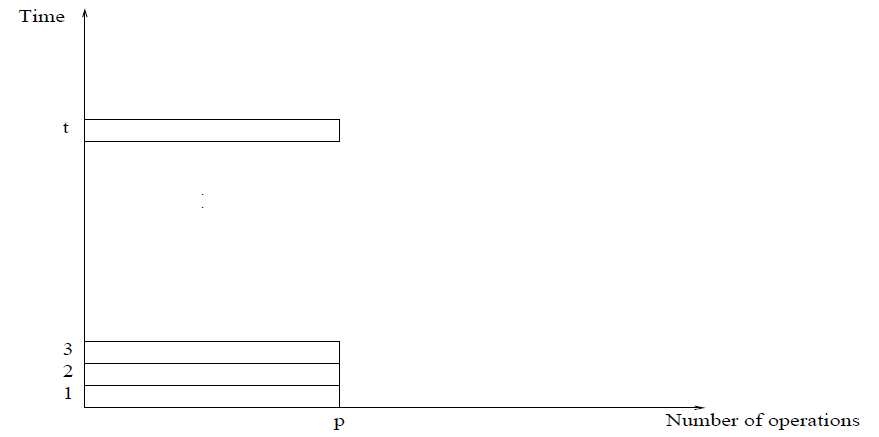 Summation algorithm in WD
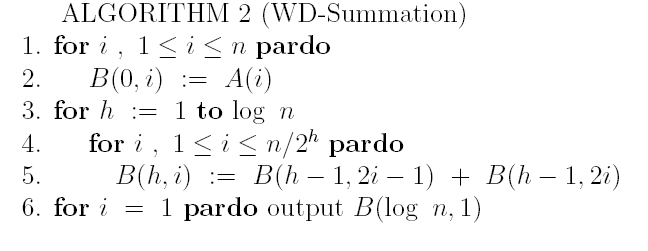 # of processors p = n
each time unit consists of a sequence of instructions to be performed concurrently
the sequence of instructions may include any number
WD presentation
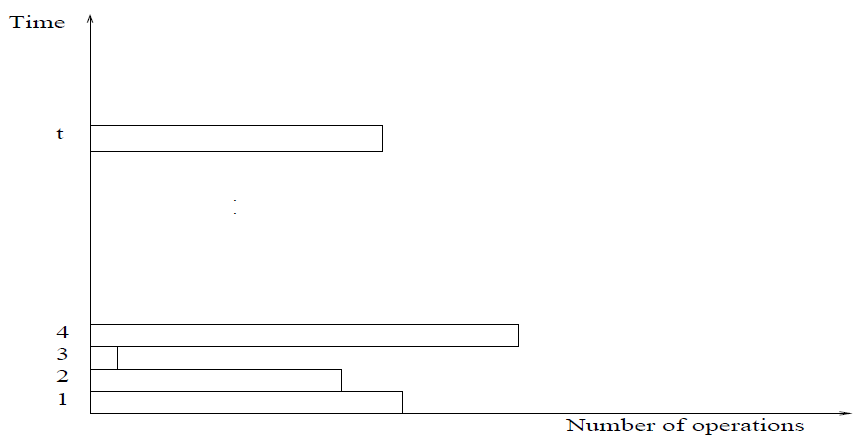 Summation on p-processor PRAM
# of processors p <> n
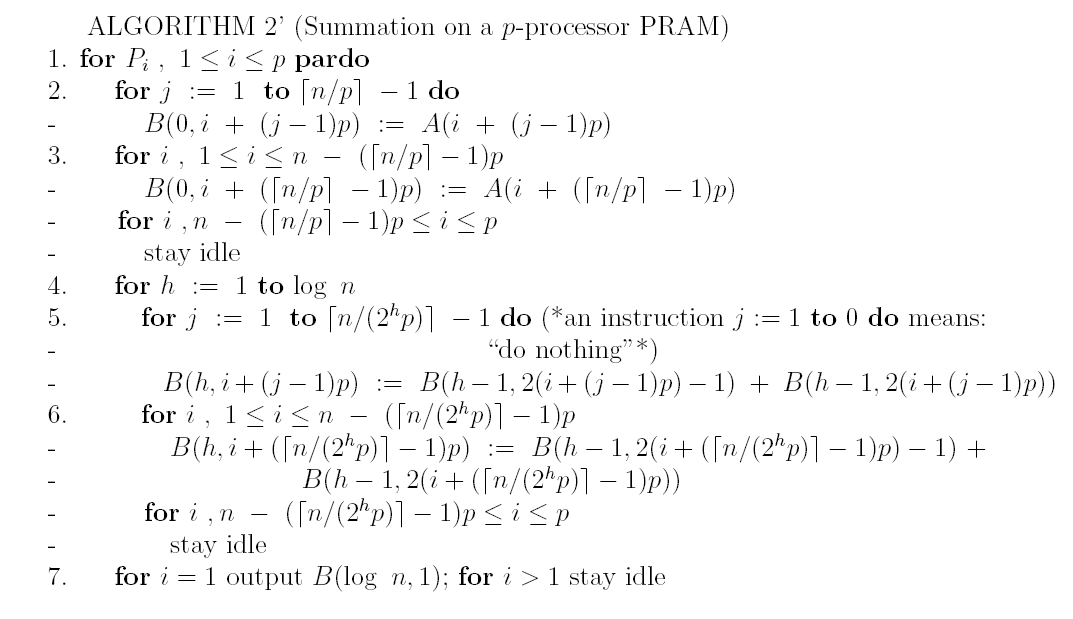 Prefix-Sums Problem
Input: An array A of n elements drawn from some domain
 Assume that a binary operation, denoted ∗, is defined on the set. 
∗ is associative; namely, for any elements a, b, c in the set, a ∗ (b ∗ c) = (a ∗ b) ∗ c.
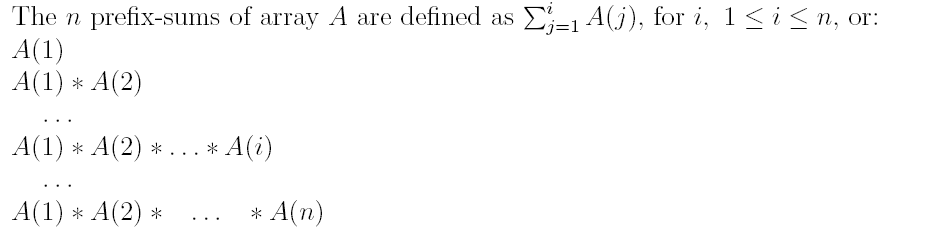 Prefix-sums algorithm
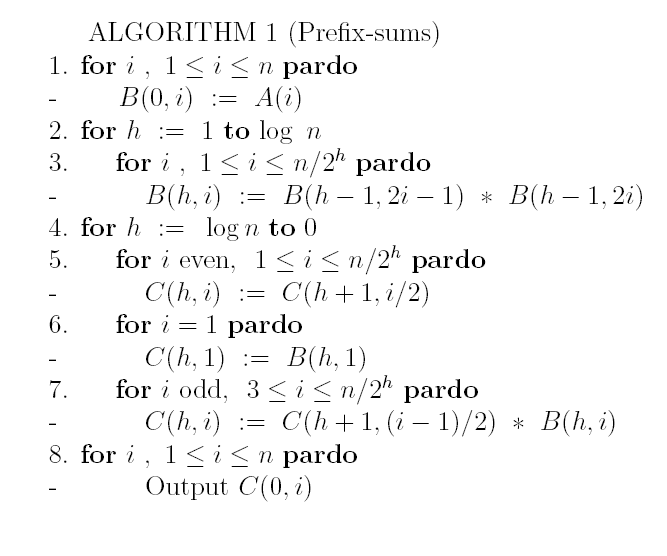 Balanced tree
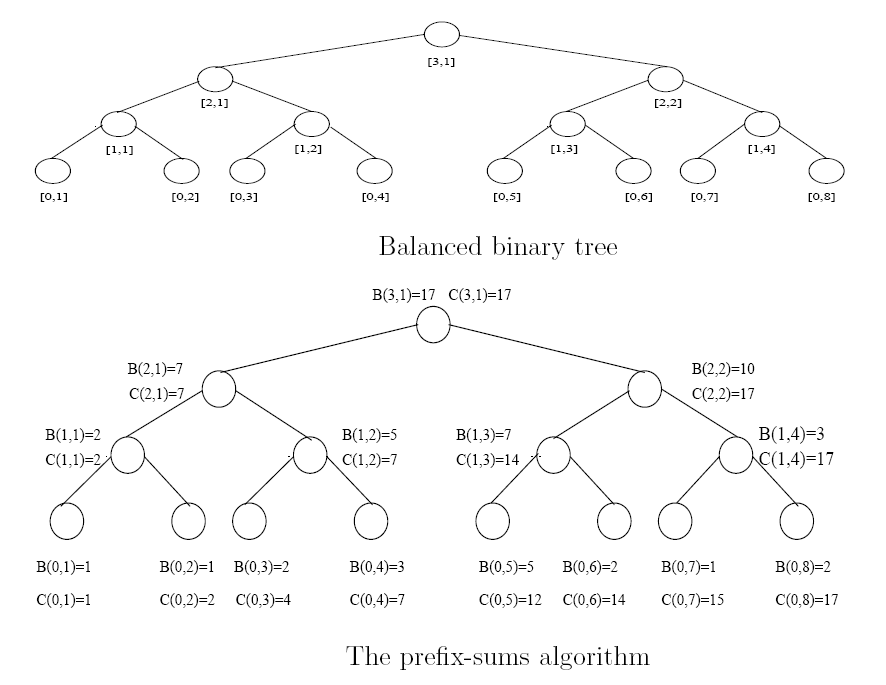 Compaction Problem
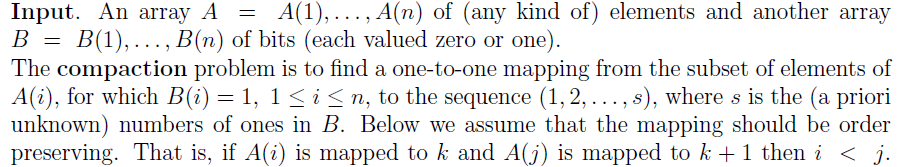 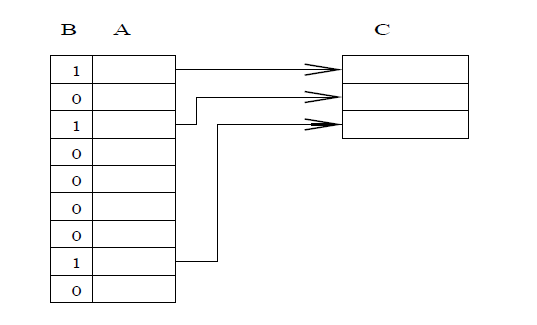 The Accelerating Cascades Technique
Situation:
Algorithm A: W1(n) and T1(n). 
Algorithm B: W2(n) and T2(n) time. 
Suppose: 
Algorithm A is more efficient (W1(n) < W2(n)), while algorithm B is faster (T1(n) < T2(n) ).
 Algorithm A is a “reducing algorithm”:
Given a problem of size n, Algorithm A operates in phases . Output of each successive phase is a smaller instance of the problem 

The accelerating cascades technique composes a new algorithm as follows:
Start by applying Algorithm A. Once the output size of a phase of this algorithm is below some threshold, finish by switching to Algorithm B
Selection Problem
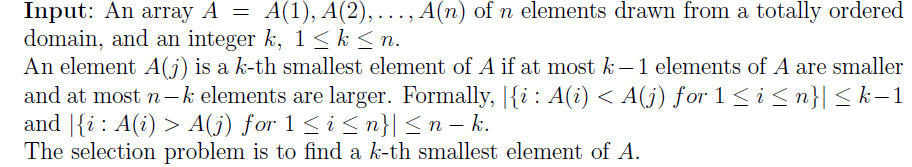 Selection Algorithm
Algorithm A : 
run in
Total work O(n)
Algorithm B: Sorting algorithm
Run in O(logN)
Total work O(nlogN)
Derived algorithm : run in O(lognLogLogn)
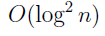 Algorithm A (IWD)
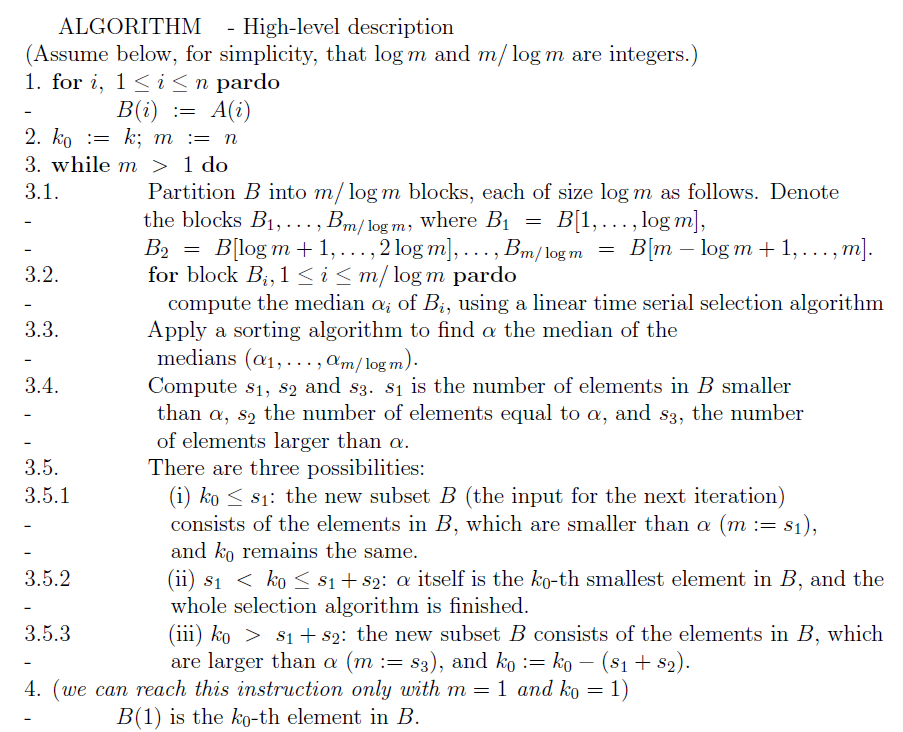 Algorithm A: reducing algorithm
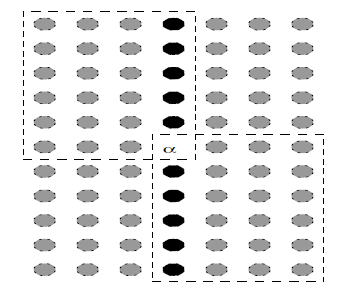 After each iteration of A, the size of the problem is reduced to <= ¾ of the size of the original problem